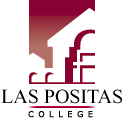 Town Meeting

ANNOUNCEMENTS
September 5, 2012
Pink on Purpose – October 18
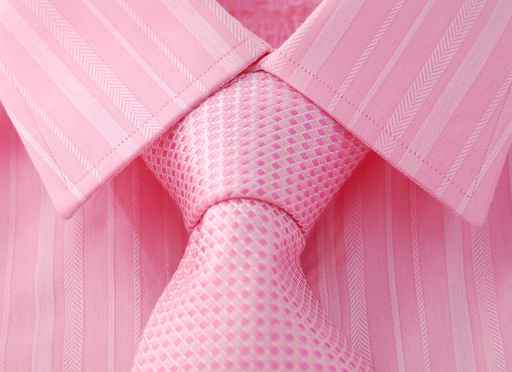 Participating is simple. Just wear pink on October 18th and support the student health club on the cafeteria patio from 11-1  for a campus -wide awareness & fundraising event for the fight against breast cancer . All proceeds will be donated to the American Institute for Cancer Research. 

Please contact Dayna Barbero if you have any questions or would like to be involved in planning our event.
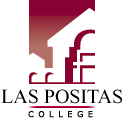 Athletics
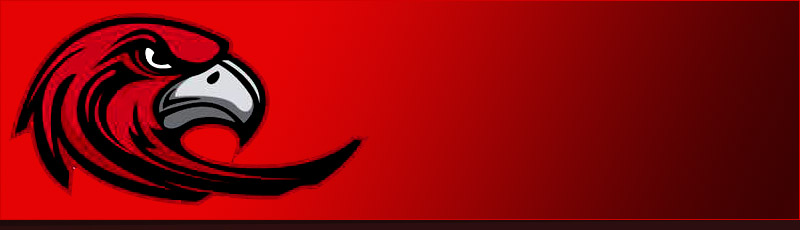 Women’s Soccer
October 5 – Ohlone
October 16 – Foothill
October 19 – Chabot
November 2 - Mission
Men’s Soccer
Skyline – October 9
Chabot – October 12
Santa Rosa – October 19
Fresno – October 29
Cabrillo – November 2
Note: M/W Double headers on October 19 and November 2
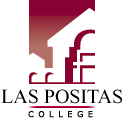 LPC Children’s PerformanceOctober 19-20
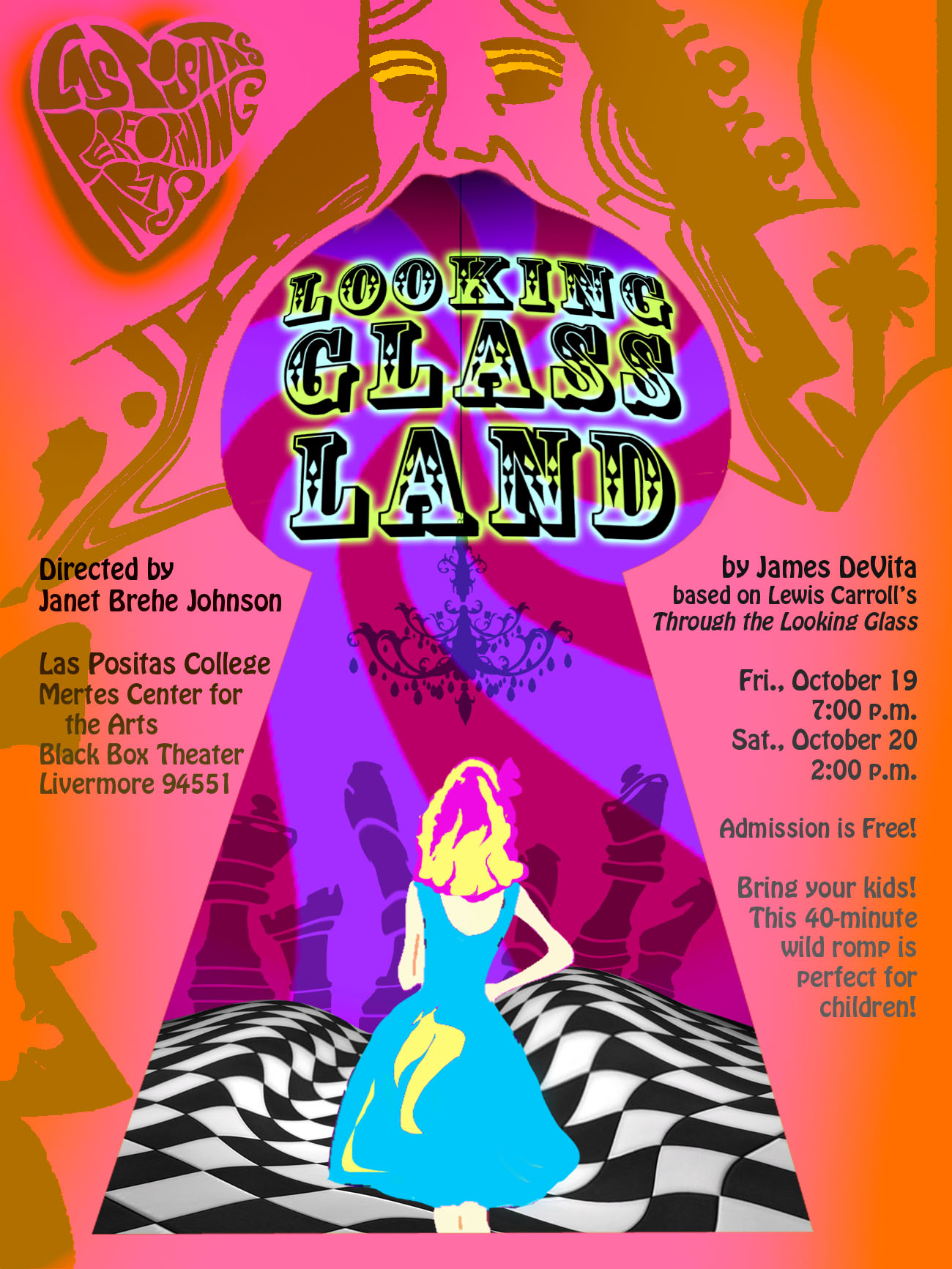 LPC OrchestraOctober 12
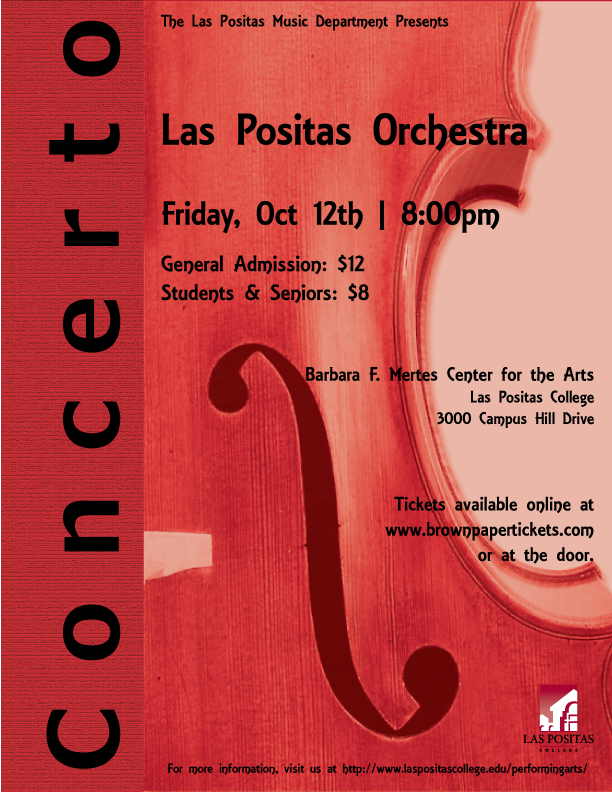 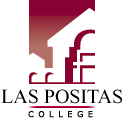 Fall 2012 Staff TLC Workshops
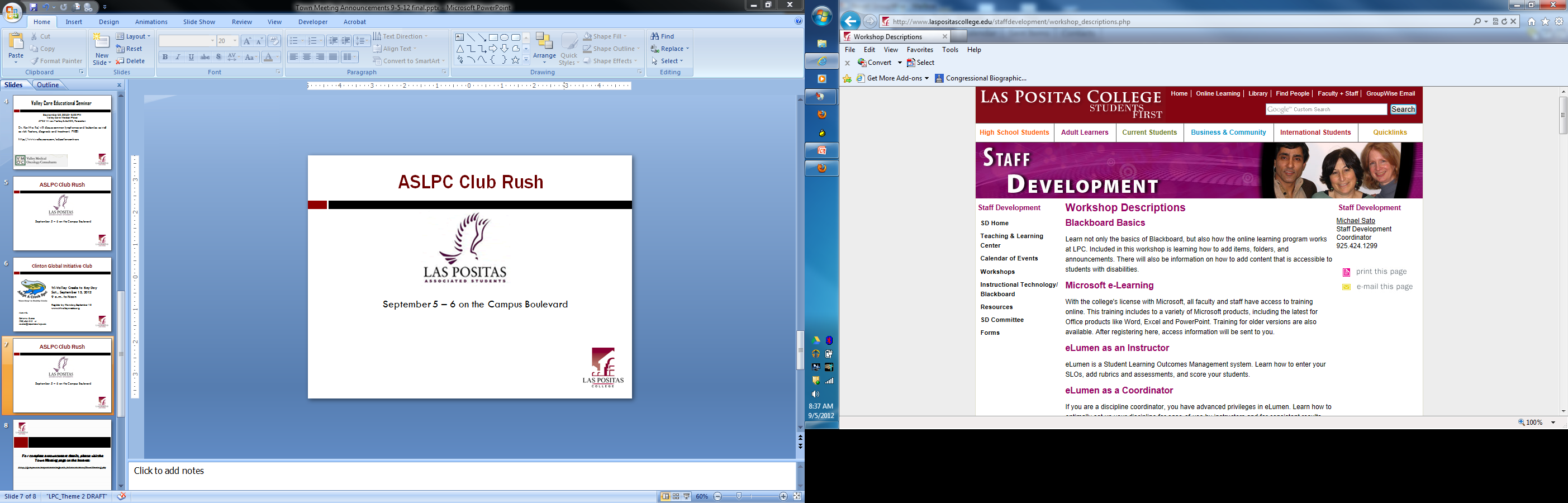 Sign up for a Fall 2012 Teaching and Learning Center workshop and/or appointment by going to the Staff Development home page and clicking Workshops. 

http://www.laspositascollege.edu/staffdevelopment/workshops.php
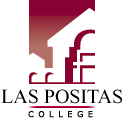 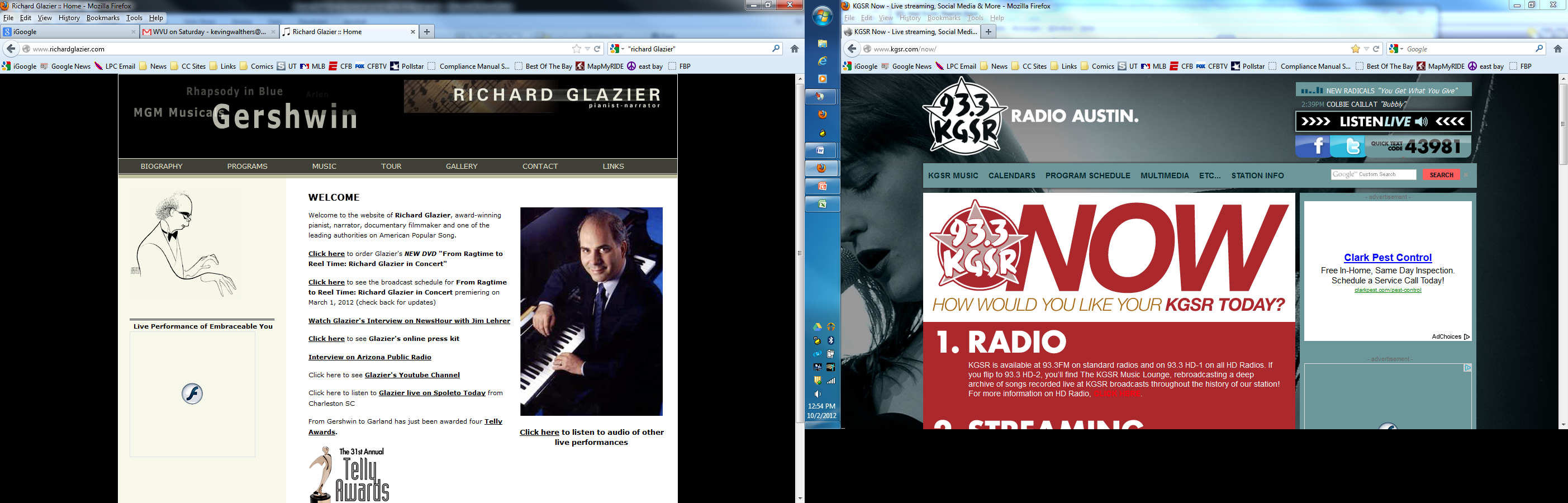 Music Department Benefit Concert Featuring Richard Glazier:

A Salute to Gershwin
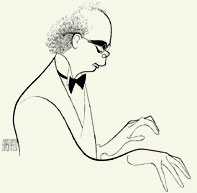 October 27 at 8:00 PM
Mertes Center for the Arts
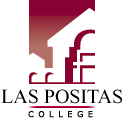 LPC Child Development Center
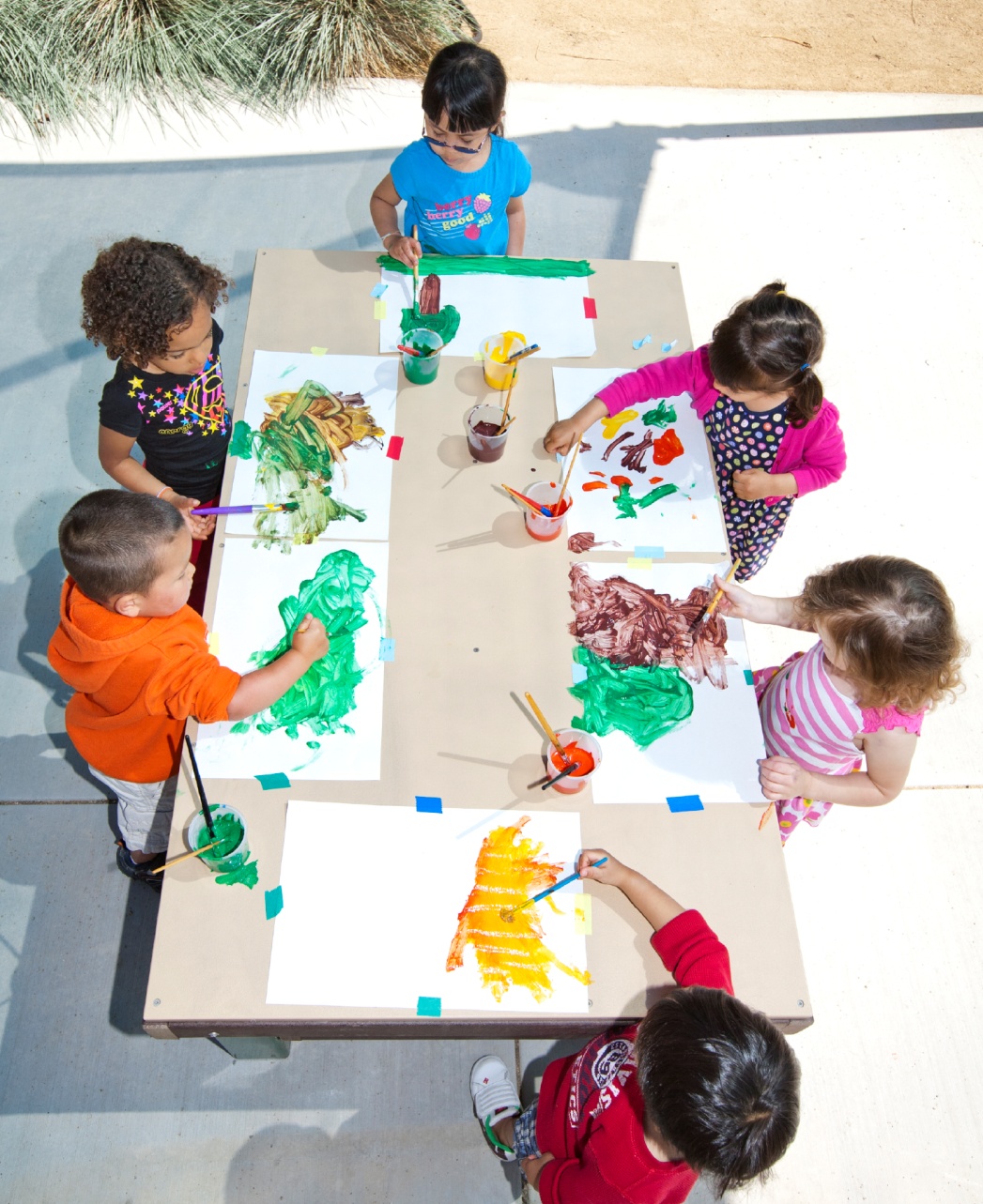 Full Day Openings for Preschoolers (Ages 3 to 5 years)
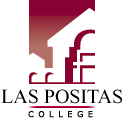 Jack Kent Cooke Transfer Scholarship
Up to $30k per year for eligible transfer students!

Details can be found at http://www.jkcf.org/ or contact Sheri Moore
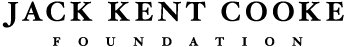 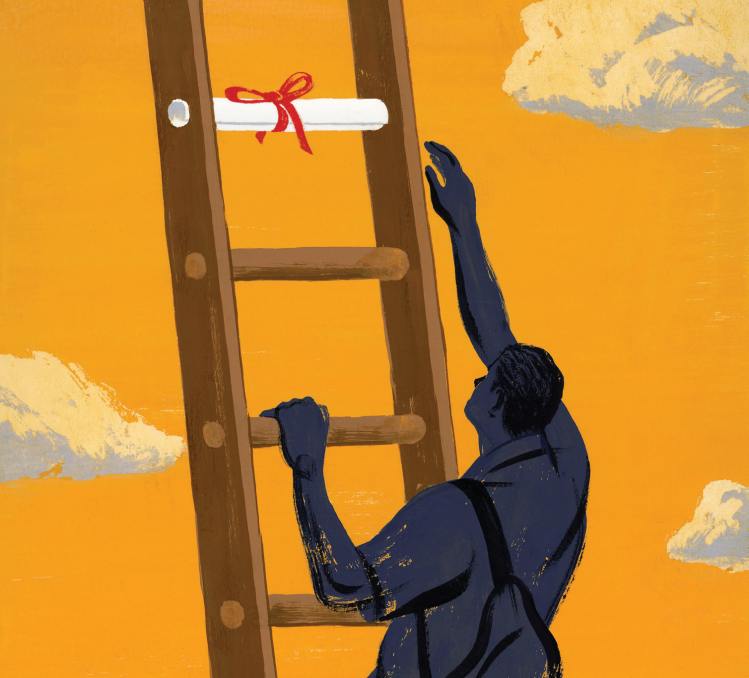 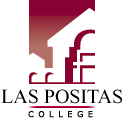 2013 All-USA Community College Academic Team
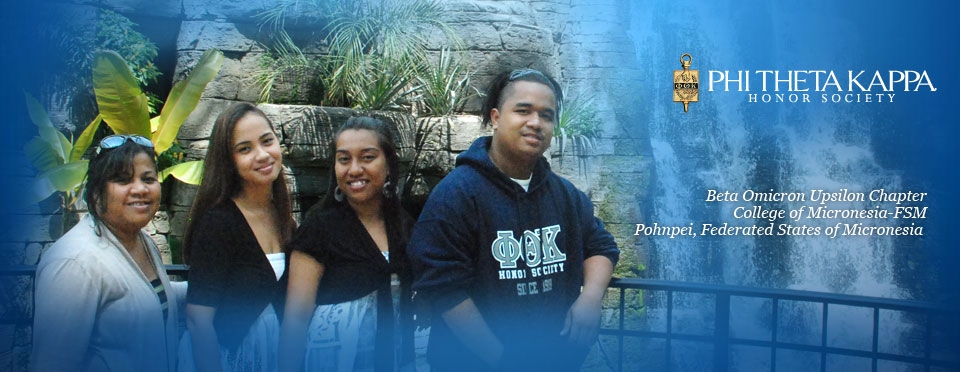 $2,500 Scholarship awarded to 20 community college students across the nation!
Details can be found at http://www.ptk.org/ or contact Sheri Moore
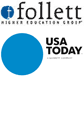 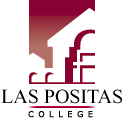 Coca-Cola Community College Academic Team
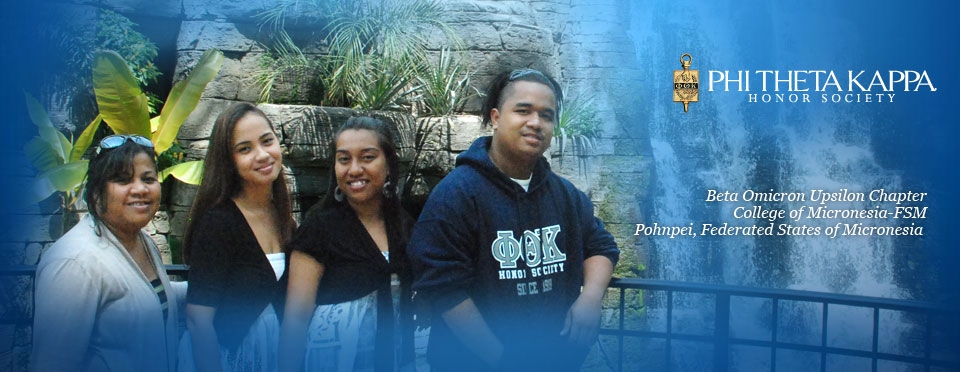 Awards of up to $1,500 Scholarship awarded to 150 community college students across the nation!
Details can be found at http://www.ptk.org/ or contact Sheri Moore
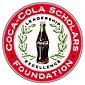 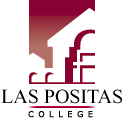 Reading and Writing Center
THE READING AND WRITING CENTER FALL OPENING 
SEPTEMBER 10TH IN THE READING ROOM (2401) 
STUDENTS GET 1-ON-1 TUTORING WITH AN ENGLISH INSTRUCTOR! 

MONDAY THROUGH THURSDAY 		10:30 - 2:30
TUESDAY AND WEDNESDAY		 	4:00 – 6:00
More info:
Richard Dry 
rdry@laspositascollege.edu
www.laspositascollege.edu/ENG/writingcenter.php
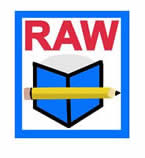 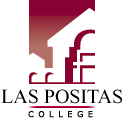 Italian Film FestivalOct. 12 & 13, Room 2420
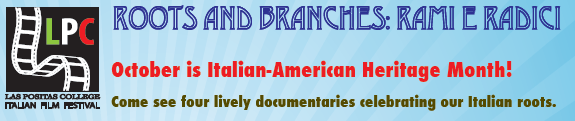 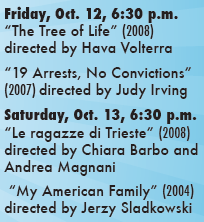 More Info:
www.lpcitalianfilmfestival.org
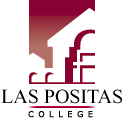 LLNL/LPC Science and Engineering Series
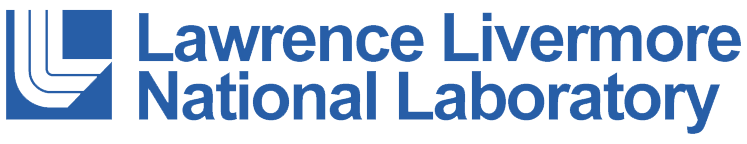 Running a National Lab 
and 
What it Takes to Succeed at One

October 8, 6:00 PM in Room 2420
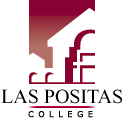 Parney Albright, PhD
  Director, Lawrence Livermore National Laboratory
  President, Lawrence Livermore National Security
WELLNESS 101
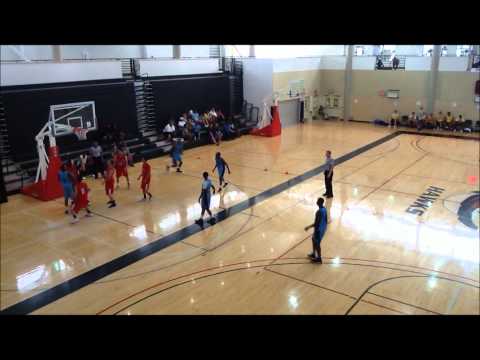 Basketball and Badminton
LPC GYM
Fridays 12:30 – 1:30
All Faculty and Staff 
Are
Welcome!
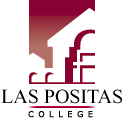 Sign up through Community Ed
More Info: Tom Dodge
International Tutor Appreciation Week
October 1-6
LPC has 33 peer tutors who are either volunteering, tutoring for credit, or receiving pay. 

We have 2 community volunteers and 23 instructors who tutor students. In addition, 6 English instructors staff the Reading and Writing (RAW) Center. 

Thanks to all of our tutors!
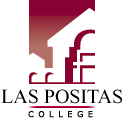 Community Events
Bill Paskewitz featured show and

Article in www.110mag.com at:
http://www.myvirtualpaper.com/doc/110mag/110vp_sept.2012/2012083101/#76
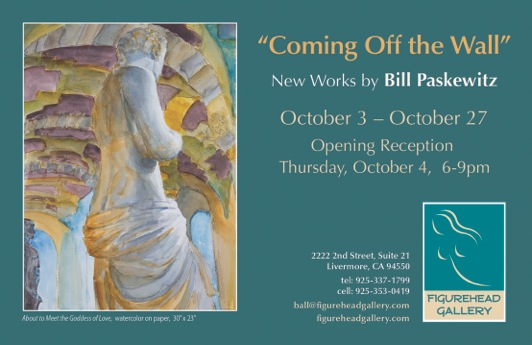 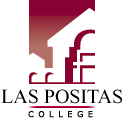 Announcements Wanted
Send Town Meeting Announcements to
Sharon Gach by 
Noon on the day before each Town Meeting
Send WEBSITE Announcements to
Sharon Gach (sgach@laspositascollege.edu) ANY TIME.
Use form at bottom of News and Events Column!
Send to Sharon Gach items for new pages on:
Student Achievements
http://www.laspositascollege.edu/news/STUDENTACHIEVEMENTPAGE.php
and 
LPC Staff Excellence 
http://www.laspositascollege.edu/news/STAFF-fACULTY-aDMIN-eXCELLENCE.PHP
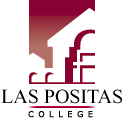 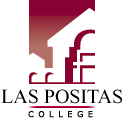 September 5, 2012
For complete announcement details, please visit the Town Meeting page on the Intranet:

http://grapevine.laspositascollege.edu/administration/TownMeeting.php